Institutional Effectiveness Partnership Initiative
Presented by:
Maureen Chenoweth, Retired Transfer Center Coordinator, Foothill College
Hope Ell, Executive Assistant, Chaffey College
Neill Kovrig, Student Services Assistant, San Diego CCD Continuing Education
Theresa Rees, Executive Assistant, Instruction & Instit. Effectiveness, Chaffey College
Dr. Matthew C. Lee, Project Director, Institutional Effectiveness Partnership Initiative
June 17, 2016
1
[Speaker Notes: Matthew]
IEPI Is:
An initiative funded by the Legislature
$2.5 million for Year One (2014-15)
$17.5 million for Year Two (2015-16)
$27.5 million proposed for Year Three (2016-17)

Administered by the CCC Chancellor’s Office
2
[Speaker Notes: Matthew]
Goals of the Institutional Effectiveness Partnership Initiative
Advance the California Community Colleges as the most effective and innovative system of higher education in the world
Help colleges enhance student access, success, and equity
Help colleges avoid accreditation sanctions and audit findings
Support colleges in implementing emerging initiatives
3
[Speaker Notes: Matthew]
How Is IEPI Structured?
Composition of Partnership
CCC Chancellor’s Office
College of the Canyons 
Academic Senate
Foothill College
Chabot-Las Positas CCD
Representatives from 22 Statewide Organizations
Success Center for California Community Colleges
IEPI 
Executive Committee
IEPI 
Advisory  Committee
Policy, Procedures, Practice Workgroup
Framework of Indicators Workgroup
Technical Assistance  Workgroup
Professional Development 
Workgroup
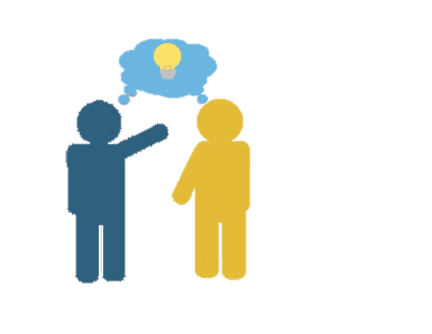 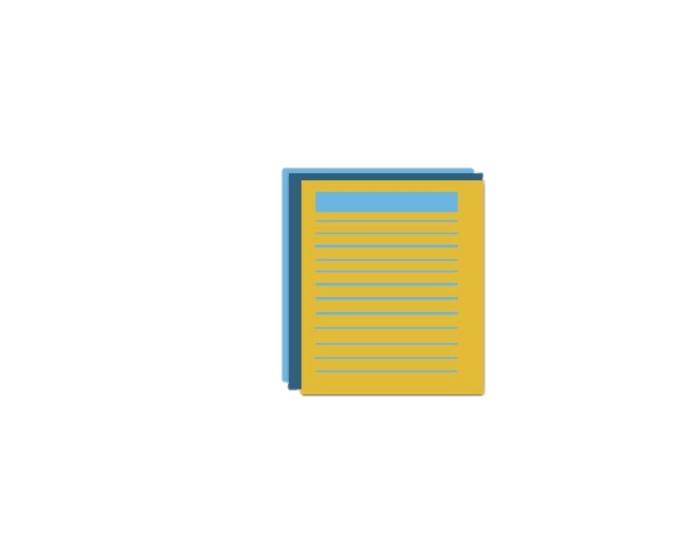 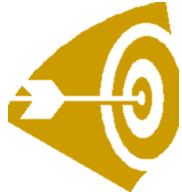 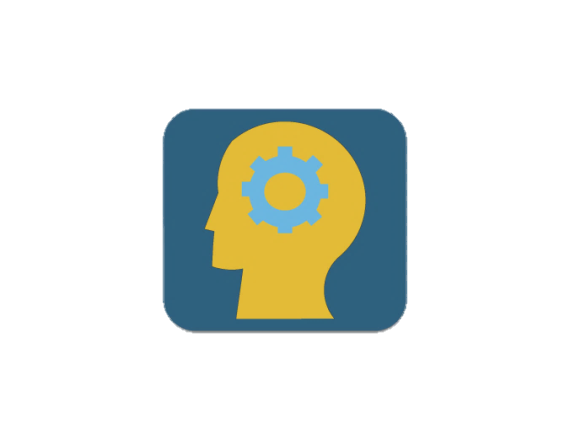 4
[Speaker Notes: Matthew]
What Are the Indicators?
Framework measures four areas
Student Achievement
Fiscal Stability
Accreditation Status
State and Federal Programmatic Compliance
Includes local setting of aspirational targets
No punitive actions if targets are not met
Main purpose is internal planning
5
[Speaker Notes: Matthew]
Indicators: Year 2
6
[Speaker Notes: Matthew]
Indicators Portalhttps://misweb.cccco.edu/ie
7
[Speaker Notes: Matthew]
How Are the Partnership Resource Teams (PRTs) Providing Technical Assistance?
Not just a single visit: Each PRT commits to at least three visits, designed to:
Understand issues and identify scope of support
Provide options for consideration by the institution in its Innovation and Effectiveness Plan to address its Areas of Focus, and advise in development of the Plan
Follow up with implementation advice as needed
8
[Speaker Notes: Matthew]
Status of Partnership Resource Teams
Process begins with CEO’s short Letter of Interest
Started visits in Spring 2015
49 institutions selected so far to receive technical assistance by PRTs: Colleges, districts, centers, and the Chancellor’s Office
Volunteer pool of more than 310 subject matter experts from California Community Colleges
Proposed augmentation for 2016/17 will expand the number of institutions that can be served and number of seed grants that can be awarded
9
[Speaker Notes: Matthew]
Partnership Resource Teams Seed Grants
Grants of Up to $150,000 As Seed Money
Follows second visit generally
Expedites implementation of institution’s Innovation and Effectiveness Plan
10
[Speaker Notes: Matthew]
Examples of Areas of Focus for Assistance Identified by Institutions
Integrated planning at all levels, with resource allocation
SLO and SAO assessment, reporting, improvement, and integration with institutional planning
Using student success and achievement data for improving decision-making and institutional effectiveness
Enrollment management
Delineation of function between college and district
Improvement of governance, decision-making, and communication
Fiscal management and strategies
Technology infrastructure and tools for monitoring and management of institutional effectiveness processes
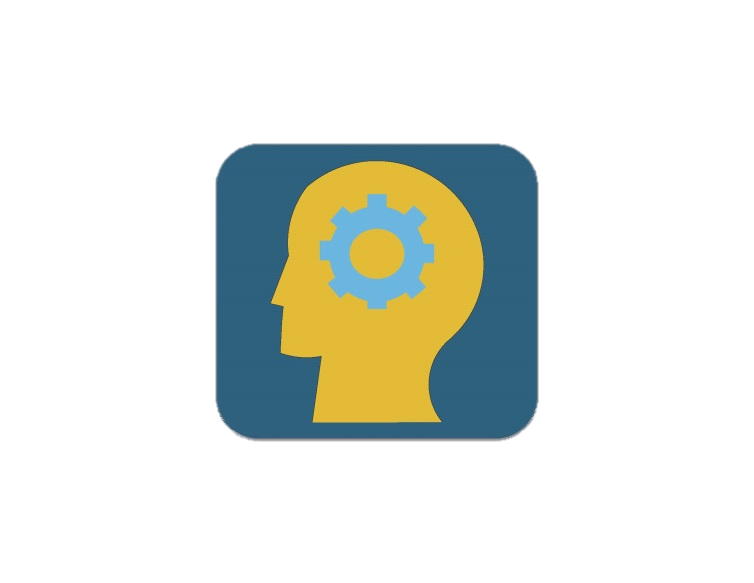 11
[Speaker Notes: Matthew]
Notes from the Field
Classified PRT members draw from their experience to offer observations on the PRT process.
Maureen Chenoweth, Spring 2015 Cycle
Theresa Rees, Fall 2015 Cycle
Hope Ell, Spring 2016 Cycle
12
[Speaker Notes: Maureen, Theresa, Hope]
How to Participate:
Volunteer for the PRT pool of experts:
Current non-faculty survey: https://www.surveymonkey.com/r/IEPI-PRT-ExpertiseInventory2015-2

Current faculty survey: https://www.surveymonkey.com/s/Faculty_PRT_team_survey
13
[Speaker Notes: Matthew]
Goals of IEPI Professional Development
Disseminate effective practices for institutional effectiveness
Identify pitfalls to avoid
Provide both:
An online clearinghouse: Professional Learning Network
Regional workshops: Specialized Training
14
[Speaker Notes: Neill]
What Have Been the Foci of the Professional Development Regional Workshops to Date?
Conducted 37 in the last year with almost 4,000 attendees
What Is IEPI/Indicators (6)
Student Success (re)Defined (9)
Enrollment Management (2)
EEO/Diversity in Faculty Hiring (8)
Inmate Education Summit (1)
California Conservation Corps (1)
Integrated Planning (2)
Basic Skills (4)
CTE Data Unlocked (4)
15
[Speaker Notes: Neill]
Recent and Upcoming Professional Development Efforts
Regional workshops 
More workshops on Basic Skills Transformation RFA 
More workshops on CTE Data Unlocked 
Three workshops and two summits on Inmate Ed 
Financial Aid 
Anticipate working with existing statewide organizations and initiatives, such as:
RP Group
TTIP South
3CSN
Career Ladders
Ongoing evaluation of Professional Development efforts for continuous improvement
16
[Speaker Notes: Neill]
What Is the Professional Learning Network?
Coordinated by the Success Center 
Pulls together hundreds of existing resources by topic (e.g. integrated planning, SLO assessment, board governance, etc.), highlighting exemplary practices
Check it out at pln.cccco.edu
17
[Speaker Notes: Neill]
The Professional Learning Networkhttp://pln.cccco.edu
18
[Speaker Notes: Neill]
Additional Ideas for Professional Development
Financial literacy
Handling angry people
Systems and practices for mentoring employees at every level 
Technology and other aspects of the statewide initiatives, including integration, costs, and interrelations among those initiatives
Digital media skillsets
More on enrollment management in all its aspects
For example: Establishing a cross-functional team to build internal capacity for implementing the enrollment management plan
Improving staff understanding of the impact of their day-to-day work on the big picture
Nuts and bolts of a Data Integrity Committee
Establishment and support of well-trained outreach/retention teams, including students, teachers, counselors, and staff
Other ideas from the audience?
19
[Speaker Notes: Neill solicits ideas from the audience; Matthew records them.]
The Policy, Procedures, and Practice (PPP) Workgroup
The PPP Workgroup develops recommendations to the IEPI Executive Committee on policies, procedures, or system-wide practices that impact institutional effectiveness, especially those related to accreditation and audit.
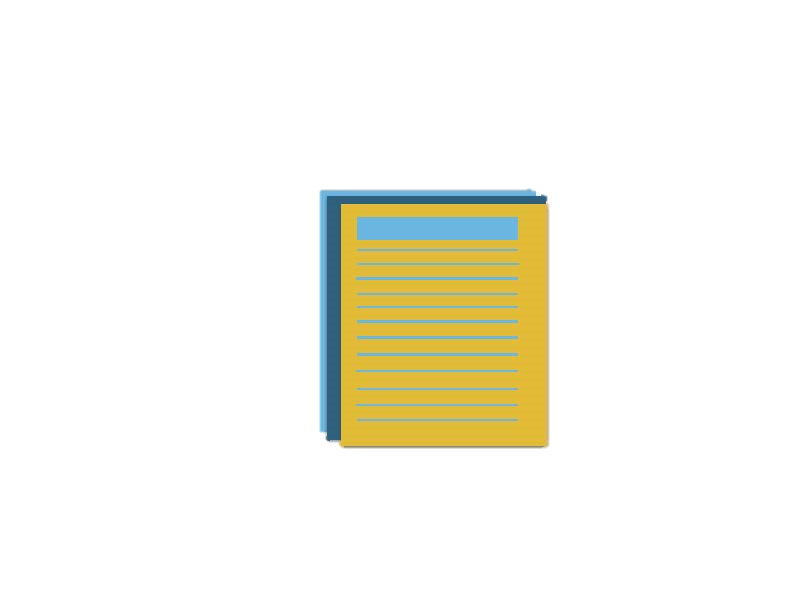 20
[Speaker Notes: Neill]
Examples of PPP Work to Date
Initiation of a communication plan and collection of successful college practices to share with other California Community Colleges
Initiation of the development of effective practices toolboxes in areas identified in Letters of Interest
Proposal to conduct research to see what we can learn from reviewing IE practices and standards used in other states 
Proposal to form a community of practice for college Accreditation Liaison Officers (ALOs) and Chairs
21
[Speaker Notes: Neill]
What Are the Next Steps for IEPI?
Expand number of colleges, districts, and centers served by technical assistance and professional development
Request Board of Governors adoption of Year-Three IEPI goals framework
Roll out IEPI strategic communications to  ensure institutions and external audiences understand value and benefits of IEPI
Establish voluntary Communities of Practice focused on institutions that have received Partnership Resource Team assistance
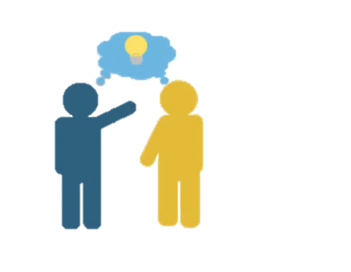 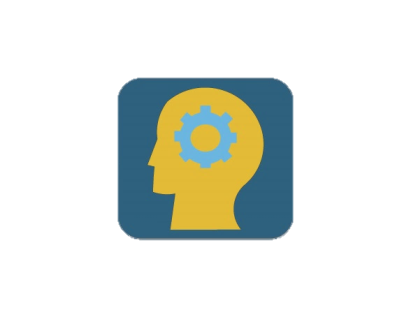 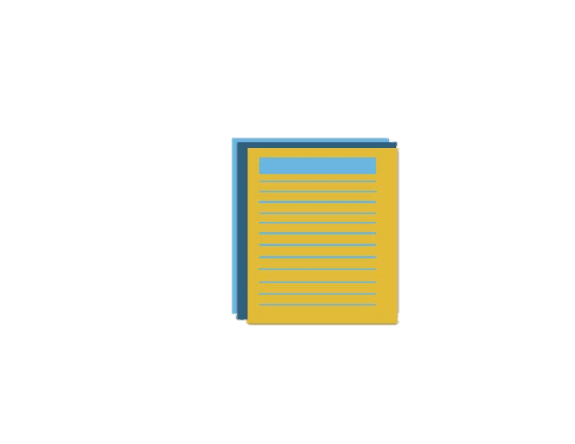 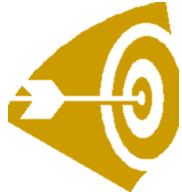 22
[Speaker Notes: Matthew]
Next Steps for IEPI (cont.)
Continue to identify and disseminate effective practices:
Develop content/materials
Expand deployment of resources to disseminate content—in person, online, regional
Support the Professional Learning Network
Evaluate all major activities
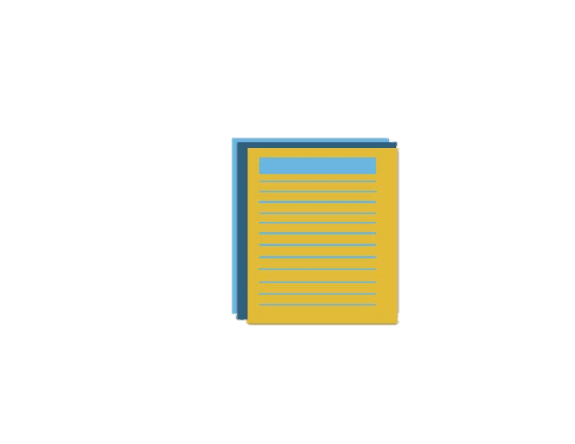 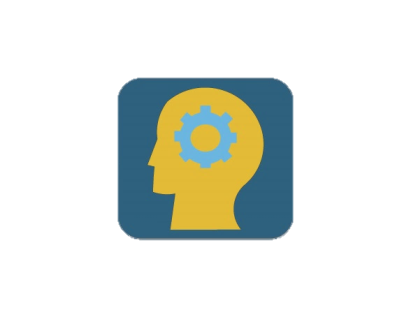 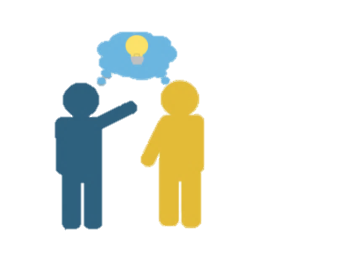 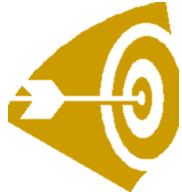 23
[Speaker Notes: Matthew]
Contact Information
Maureen Chenoweth, chenowethmaureen@foothill.edu
Hope Ell, hope.ell@chaffey.edu
Neill Kovrig, nkovrig@sdccd.edu
Theresa Rees, theresa.rees@chaffey.edu
Matthew C. Lee, matthew@mcleeconsulting.com
24
[Speaker Notes: Matthew]